%PESO A PESO
Se define como la masa de soluto (sustancia que se disuelve) por cada 100 unidades de masa de la disolución:
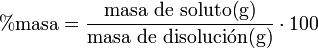